生命影響生命Life Impacting Lives（徒3:1-11）(Acts 3:1-11)
[Speaker Notes: 引言

北美的華人教會有許多都是從查經班開始，慢慢的成長擴大，發展成為一個健全的教會的。我們的教會也不例外，教會從主耶穌那裡所領受的大使命是要我們去向全世界宣講神的福音，做主的門徒。為了完成這個使命，我們教會的同工們在兩年前定下了這個主題，要幫助信徒們看見教會運作的方向和主要功能。
我想就藉著今天我們要看的這段經文來思想這個主題。我想從以下的幾個方面來思想這段經文：]
1.	藉著聚會及崇拜建立友誼	 Building relationship through worship and fellowship
2.	看見人們真正的需要 		Discover people’s true needs
3.	將神所賜的生命活出來
	Practice the new life from God
4.	培養下一代信徒的生命
	Build next generation disciple
[Speaker Notes: 我想就藉著今天我們要看見的這段經文來思想彼得和約翰是如何的影響著他人的生命。我想從以下的幾個主題來思想這段經文：
1.	藉著聚會及崇拜建立友誼 v. 1-3
2.	看見別人真正的需要 v. 4-5
3.	將神所賜的生命活出來 v. 6-8
4.	培養下一代信徒的生命 v. 9-11]
藉著聚會及崇拜建立友誼	 v.1-3 Building relationship through worship and fellowship
1	申初禱告的時候，彼得、約翰上聖殿去。
2	有一個人，生來是瘸腿的，天天被人抬來，放在殿的一個門口（那門名叫美門），要求進殿的人賙濟。
3	他看見彼得、約翰將要進殿，就求他們賙濟。
Now Peter and John were going up to the temple at the hour of prayer, the ninth hour. 
And a man lame from birth was being carried, whom they laid daily at the gate of the temple that is called the Beautiful Gate to ask alms of those entering the temple. 
Seeing Peter and John about to go into the temple, he asked to receive alms.
[Speaker Notes: 這一天，彼得與約翰也跟過去一樣，按照猶太人的規律，祈禱的時間一到，就自然地進入聖殿去祈禱。在那叫美門的地方，有一個生來瘸腿的人；他天天被人抬來放在門口，向進聖殿的人求乞。「美門」，這是在耶路撒冷聖殿東邊外牆的一個門，是從入外邦人院要進入女人院時必經的門道。由於外邦人也可從這個門進入，再加上也必須由此門進入，所以來往聖殿的人大多喜歡走這道門，大概也就是乞丐被人抬來此門口處的緣故。這時候他看見彼得和約翰要進聖殿，就求他們施捨。]
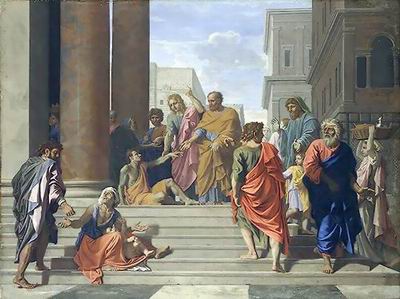 “康健的人用不著醫生，有病的人才用得著。我來本不是召義人，乃是召罪人。（可 2:17）
And when Jesus heard it, he said to them, “Those who are well have no need of a physician, but those who are sick. I came not to call the righteous, but sinners.”（Mark 2:17）
[Speaker Notes: 彼得和約翰上聖殿參加禱告會，是每一個敬虔的猶太人日常計畫表裏面的例行公事。但是在一個例行公事中，神讓他遇見一個不尋常的人。神藉著這個人，這個事件，後來讓彼得有機會將主耶穌的福音傳講給許多人聽，一次帶領一，兩千人信主。

在我服事的過程中，許多的驚喜和靈裡面的復興都是在平凡固定的聚會當中，突然臨到的。我不曉得弟兄姐妹你們對於固定的來到教會崇拜聚會，查經聚會，禱告聚會的感覺如何。是一件很美的事，還是一個負擔？是不是有時候感覺很有得著，但有時候也會覺得好單調。這是我們自己教會的經驗，我相信許多的教會也一定有這樣經歷。

然而我們希望努力的讓教會可以成為是一個平台，在這個平台上，會友們可以操練自己屬靈的生命，在這個平台上他們的靈命可以健康的成長。而不是讓教會僅僅成為一個龐大的組織需要許多的人力物力才能繼續存在的。這個平台應當是什麼樣的形態呢？

因為耶穌說：“康健的人用不著醫生，有病的人才用得著。我來本不是召義人，乃是召罪人。（可 2:17）教會一個最重要的目的就是讓有需要的人可以認識耶穌的救恩，幫助罪人悔改。要達到這個目的我們必須第一，有機會去認識接觸這些有需要的人。第二，幫助他們生命的改變。]
就讀初，高中的小留學生
		Junior foreign students 
餐館從業人員
	Restaurant workers
中美聯姻的家庭
	Cross culture marriage 
短期訪學的學者家庭
	Visiting Scholars
短期探親的長輩們
	Parents of foreign students
[Speaker Notes: 那麼教會應當如何才能接觸到這些人，讓有需要的人得醫治呢？在今天的環境中，人們是否仍然願意來到教會中求助於神呢？是的，無論在什麼時代，人們對永生的需要是不會改變的。只是教會的形態和傳道人的心態可能會一直在改變。我們的教會也是一直在摸索著神要帶領我們的方向。在北美的華人教會在選擇事工方向的時候，尤其困難。因為來到教會人的背景一直不斷的在改變，需要也完全不一樣。比如說，我們的教會在40年前剛剛創辦的時候，主要的成員及傳福音的對象是從台灣和香港來的留學生及少數的工作家庭。10 年後開始轉型，因為有大量從中國來的留學生對福音的渴求，需要教會的餵養。再過了10 年，我們發現當工作家庭多起來了以後，我們對下一代ABC的福音工作有極大的欠缺。現在我們發現需要福音的對象變得更廣泛了，
包括小留學生，
大量的移民餐館從業人員，
中美聯姻的家庭，
短期訪學的學者家庭，
短期探親的長輩們。]
看見人們真正的需要  v.4-5Discover people’s true needs
4	彼得、約翰定睛看他。彼得說：“你看我們！”
5	那人就留意看他們，指望得著甚麼。
And Peter directed his gaze at him, as did John, and said, "Look at us." 
And he fixed his attention on them, expecting to receive something from them.
[Speaker Notes: 要如何來幫助這些需要的人悔改，讓他們的生命能夠改變，成為神的兒女呢？首先，我們要看見他們真正的需要。
這個生來瘸腿的人被人抬的聖殿的外面，主要的目的是來乞討的。我想可能是因為他是生來瘸腿的，在當時的社會裡是被人遺忘的一群人。那些每天抬著他來到聖殿的人可能也是靠著他乞討來的金錢，得到一些紅利。對他來說，這可能就是他生命的全部了。所以他見到彼得約翰的時候，他所見到只是另外一個他可以得到利益的對象。可是當彼得和約翰定睛看他的時候，他們看見他真正的需要，所以他要求這個生來瘸腿的人也定睛的看他們。不曉得彼得從哪裡學來的，可能是主耶穌被賣的那一夜，彼得三次不認主，當主耶穌回頭看見他的時候，他就明白了。或者是當耶穌一再問他“你愛我嗎？”他看見了耶穌的眼神，一切都變得清楚了。這時候，彼得喚起了他的注意力，於是這乞討的人開始留意看他們，雖然他可能並不了解為什麼彼得要求他看他們，可是這可能是第一次有人不僅僅把他當作是一個路邊乞討，毫無關係的人。彼得所關心的不僅僅是他肉體上的需要，他要給他從未想過新生命。因為彼得知道這人的生命不僅僅是日復一日的躺在那裡向人乞討而已，神在他的生命中是有特別的旨意的。]
看見需要→願意獻身→開始事工→生命改變
Seeing needs → Commit → Ministry Starts → Life changes
餐館團契 Restaurant Fellowship
學生團契 Student Fellowship
訪問學者團契 Visiting Scholar Fellowship
松柏團契 Evergreen Fellowship
姐妹團契 Sister Fellowship
青少年留學生團契 Youth Fellowship
中美聯姻團契 Cross Culture Marriage Fellowship
[Speaker Notes: 我們教會裡許多的團契都是如此開始的：當左牧師來到我們教會的時候，因為他從小在家裡的餐館裡打工的經驗，他對於餐館的從業人員有特別的負擔。幾位和他志同道合的同工就決定為這些朋友們開始一個餐館團契，同工們可以看見在他們忙碌的工作以外，他們真正靈裡的需要是什麼？
訪問學者團契，松柏團契，姐妹團契，學生團契都是在同樣的情形下，同工們看見這些迷失的羊是如此的需要福音而開始的。
這些來到團契裡的人，不一定是為了尋求福音而來呢？事實上，許多人都是為了可以在此得到一些實質的幫助，安慰，照顧而來。就像這生來瘸腿的人，指望得到什麼一樣。事實上，有許多人得到了足夠的幫助以後就離開了。但是這並不會攔阻我們同工愛他們的心，因為我們知道在我們真正的認識神以前，也都曾經是屬靈的瞎子，看見的都是世上這些必要朽壞的東西，直到我們認識神，接受聖靈以後，才知道什麼是神所賜真正的新生命。像彼得這樣大為神使用的使徒，在主耶穌從死裡復活以前，不是也三次不認他嗎？所以同工們常常彼此鼓勵，用我們的生命去影響生命是一個漫長的路程。但是一個罪人悔改，神的使者在天上也要這樣為他歡喜。]
將神所賜的生命活出來 v.6-8Practice the new life from God
6	彼得說：“金銀我都沒有，只把我所有的給你。我奉拿撒勒人耶穌基督的名，叫你起來行走！” 
7	於是拉著他的右手，扶他起來。他的腳和踝子骨立刻健壯了，           
8	就跳起來，站著，又行走；同他們進了殿，走著，跳著，讚美 神。
But Peter said, "I have no silver and gold, but what I do have I give to you. In the name of Jesus Christ of Nazareth, rise up and walk!" 
And he took him by the right hand and raised him up, and immediately his feet and ankles were made strong. 
And leaping up he stood and began to walk, and entered the temple with them, walking and leaping and praising God.
[Speaker Notes: 第六節應該是這段神蹟故事最中心的經文；這一節反映出第五節那位乞丐所期盼的，剛好與所得到的完全不同。
當彼得對他說「金銀我都沒有」時，我想這個乞丐聽了之後必然很失望，因為金銀是他最需要的，是他賴以生存的。
如果彼得金和銀都沒有，他說他把他所有的都給他，彼得有什麼呢？從他接下來說的話，我們知道他所有的是主耶穌基督的生命在他裡面活著。所以他奉拿撒勒人耶穌基督的名，叫他起來行走。當彼得對這位乞丐說出這句話的時候，他很清楚不是自己有什麼能力，而是因著耶穌基督，他才能得到聖靈充滿的力量，對這個瘸腿的乞丐下醫治的命令。]
我們今天有什麼可以給我們周遭的人呢？
What do we have for people around us?

永生的確據 Assurance of eternal life
主同在的喜樂 Joy of Lord’s  presence
憐憫人的心懷 Passion for people
犧牲奉獻的愛 Sacrificial Love
[Speaker Notes: 那麼我們今天有什麼可以給我們周遭的人呢？
 我們可能無法吩咐他起來行走呢？

但是我們可以把我們所有的，就是主耶穌在我裡面，賜給我們的新生命彰顯給他們。讓他們也可以經歷到神的恩典。可以有永生的確據，與盼望，當經歷憂患，困難的時候，可以有主同在的喜樂。開始看見周圍人的需要，有憐憫人的心懷。效法主耶穌，願意為那些需要的人付出犧牲奉獻的愛。

我相信在座的很多人都曾經在你們的生命中遇見過這樣的信徒。他們的生命，在你們的心中烙下了很深的印記。你們可能也是因為他們的見證而認識耶穌的。
同樣的，你們也可以同樣的成為別人的祝福。幫助他們得到從神而來的生命。

我上次來的時候，和大家分享過王牧師的生命是如何的影響著我自己的屬靈生命。見證]
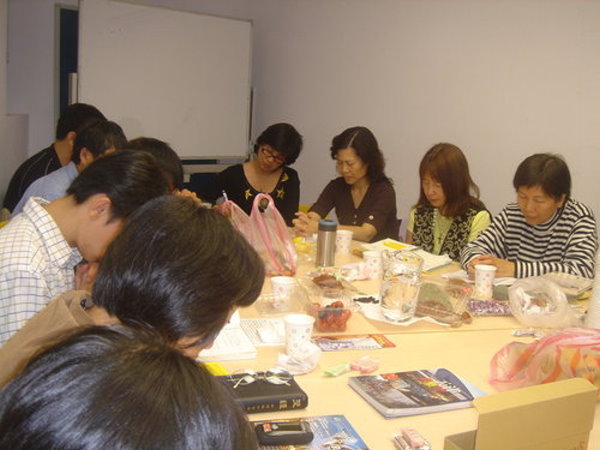 小組的團契生活是操練屬靈生命最好的方式
Small group fellowship is the best way to practice spiritual growth

你缺少是什麼？What are you lacking?
永生的確據 Assurance of eternal life
主同在的喜樂 Joy of Lord’s  presence
憐憫人的心懷 Passion for people
犧牲奉獻的愛 Sacrificial Love
[Speaker Notes: 那麼我們應當如何來操練這樣的生命呢，藉著小組的團契生活是最有效的的方式。

當一個具有主耶穌所賜的新生命的信徒，願意成為這些人的朋友，與他們一同相處，那麼他的生命，將漸漸的影響周圍人們生命，經過聖靈做工，便能幫助他們認識耶穌。可是同時如果一個信徒他的新生命不是那麼成熟呢？他的生命可能也會負面的影響周圍的朋友。有一點類似為人父母在帶領自己的家庭。我記得自己25歲開始做爸爸，28歲有了老二，36歲的時候有了老三，自己成長的歲月可以說是被孩子們教導出來的。我生命的品質可以在兒女們的身上看的清清楚楚。自己的不成熟，所犯的過錯在孩子的身上留下了許多的記號。中國人說，不當家，不知柴米貴，不養兒，不知父母恩。就是這個意思。
當一個信徒開始帶領一個小的團契，必需用他的生命來餵養他人的生命的時候，他會慢慢的發現自己缺乏那些我們剛剛提到的那些信徒的特徵。教會便可以在他們需要的事上，成為他們的幫助]
培養下一代信徒的生命  v.9-11Build next generation disciple
9	百姓都看見他行走，讚美 神，
10	認得他是那素常坐在殿的美門口求賙濟的，就因他所遇著的事，滿心希奇驚訝。
11	那人正在稱為所羅門的廊下，拉著彼得、約翰，眾百姓一齊跑到他們那裡，很覺希奇。
And all the people saw him walking and praising God,
and recognized him as the one who sat at the Beautiful Gate of the temple, asking for alms. And they were filled with wonder and amazement at what had happened to him.
While he clung to Peter and John, all the people, utterly astounded, ran together to them in the portico called Solomon's.
[Speaker Notes: 當這人被醫治了以後，他行走跳躍的舉動讓許多的百姓都驚奇。他們看見他的改變直覺的反應就是，什麼事發生在他身上了。當他們看見他拉著彼得和約翰的手的時候，就明白了他們在他身上所做的事。於是當彼得開始對他們講道的時候，他們就更加的注意彼得的信息，也希望從中得到這人所能得到的。

一個剛信主的人，因為生命有極大的改變，對於周遭的親戚朋友們的影響是非常大的。這時候也正是他們最需要被培養栽培的。可以想像這個生來瘸腿的人，他的一生都是以乞討為生，如今他被醫治了，如果他沒有一技之長，今後他將如何生存呢？一個重生得救的基督徒是需要被大量神的話語栽培，餵養。]
當一個生命可以結出生命的果子的時候，就表示他開始要轉換成一個成熟的生命了。
When a life can bear the fruit of life, it begins to transform into a mature life.

新生命的栽培 Cultivation of new life
聖徒裝備 Equipping the Saints
個人佈道 Personal Evangelism
小組長訓練 Group leader training
[Speaker Notes: 給蝙蝠施洗的笑話。

你們可能也觀察到了這個現象，如果不努力的栽培信徒，很多受洗接受耶穌的新生信徒，慢慢地又離開教會，回到他們從前的環境當中。培養下一代的信徒和傳福音是一樣的重要。而且這培養的過程可能還要更加的艱難。當一個信徒可以開始向別人分享他的生命的時候，就是他生命開始成長的時候。所以裝備信徒們在小組聚會中分享福音，在慕道友當中可以完整的將福音的信息傳講清楚是教會裡面一件相當重要的工作。目的是要讓每一個信徒都能夠有一個健康的基督生命，並且可以有一個環境活出基督的生命來。]
1.	藉著聚會及崇拜建立友誼	 Building relationship through worship and fellowship
2.	看見人們真正的需要 		Discover people’s true needs
3.	將神所賜的生命活出來
	Practice the new life from God
4.	培養下一代信徒的生命
	Build next generation disciple
[Speaker Notes: 1.藉著聚會及崇拜建立友誼： 教會主要的功能是建立一個平台讓信徒們可以在這個平台上接觸更多有需要的人，向他們分享神的福音，操練屬靈生命的成長
2.看見別人真正的需要：要幫助這些有人悔改，需要對他們有更深一層的認識，看見他們真正的需要。
3.將神所賜的生命活出來 ：生命是活出來的，團契的生活是操練我們裡面屬靈生命最好的方法。
4.培養下一代信徒的生命 ：當一個生命可以結出生命的果子的時候，就表示他開始要轉換成一個成熟的生命了。]